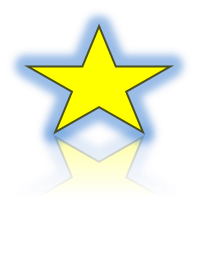 ALI JE POMEMBNO, KAJ JEM?
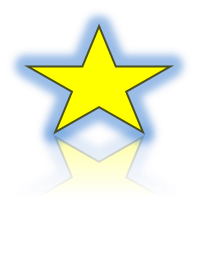 1. Kaj pomeni, da mora biti hrana URAVNOTEŽENA?
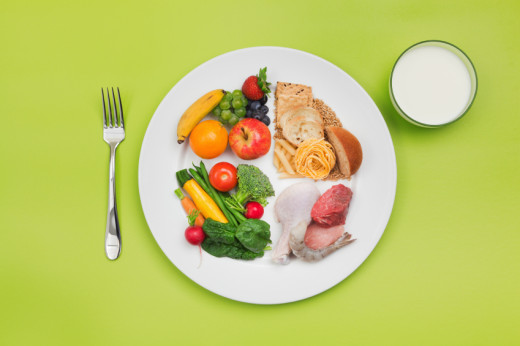 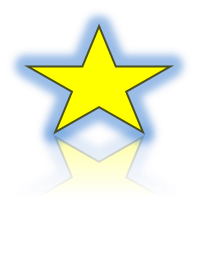 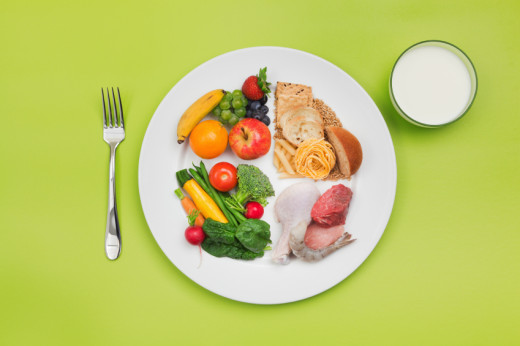 Kadar se želiš zdravo prehranjevati, moraš s hrano zaužiti takšno vrsto in količino posameznih hranilnih snovi, kot jih tvoje telo potrebuje. Pravimo, da mora biti hrana URAVNOTEŽENA.
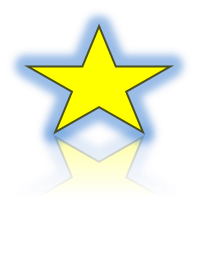 Poleg vrste in količine živil je za zdrav način prehranjevanja pomembno tudi ŠTEVILO OBROKOV, ki jih zaužiješ čez dan.

Dnevno je priporočljivo zaužiti tri glavne obroke: zajtrk, kosilo in večerjo, te pa dopolniš še z dopoldansko in popoldansko malico. Obroki morajo biti enakomerno porazdeljeni čez dan.
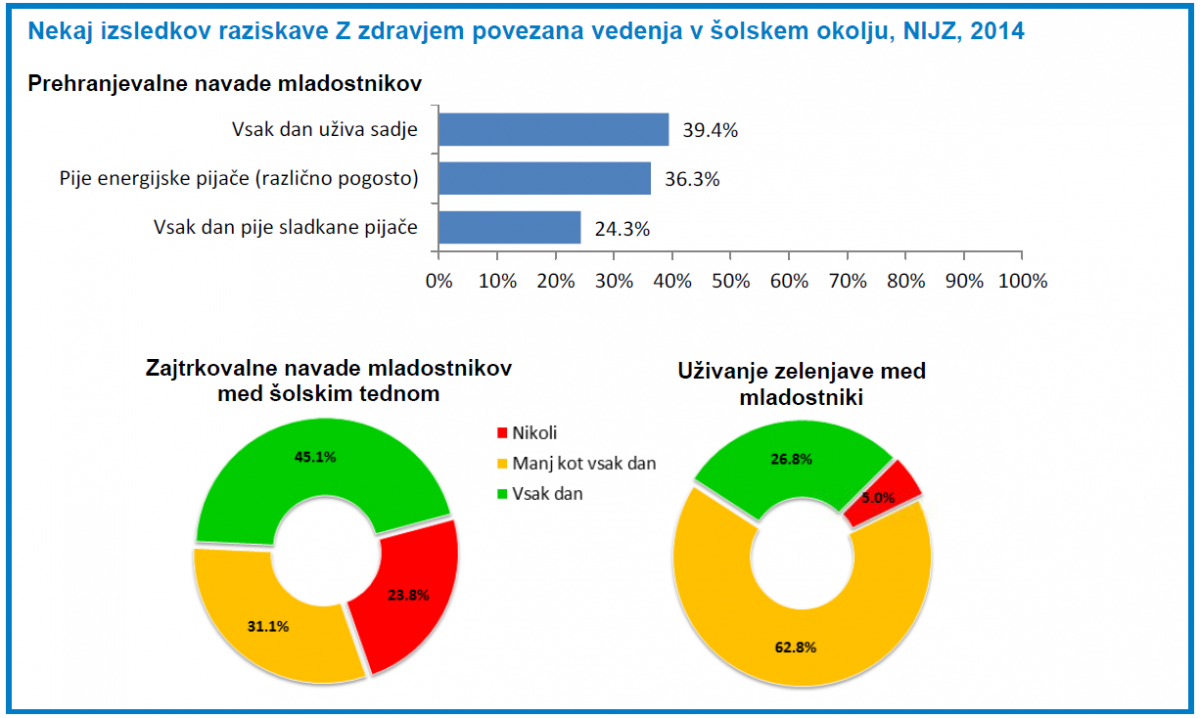 Infodrom: Zdrav zajtrk
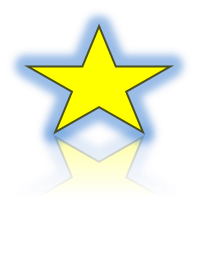 2. PREHRANSKA PIRAMIDA
(Samo naslov)
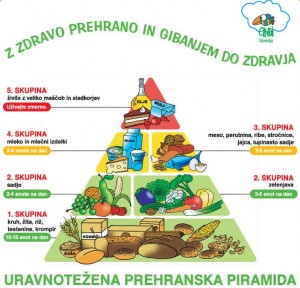 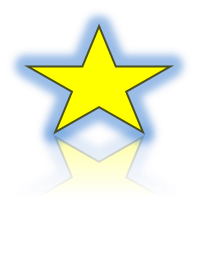 Prehranska piramida je lik, s katerim ponazorimo, kaj in koliko naj bi vsak dan jedli. Razdeljena je na več posameznih delov, v katere so vključene skupine živil. S piramido želimo predstaviti, katerih živil je priporočljivo zaužiti več in katerih manj.
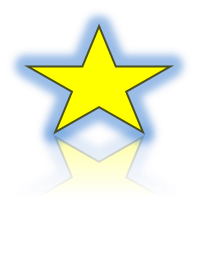 3. Katere bolezni so povezane s prehrano?
A) DEBELOST: Otroci, ki veliko časa preživijo pred televizorjem in računalnikom ter uživajo veliko hrane, bogate s sladkorjem in maščobami, tvegajo, da se bo količina maščob v njihovem telesu preveč povečala in bodo postali debeli.
Infodrom: Zdrava izbira
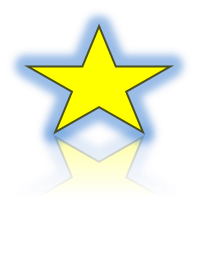 B) MOTNJE HRANJENJA: anoreksija nervoza, bulimija. Motnje hranjenja se največkrat pojavijo med 14. in 18. letom starosti, lahko pa tudi prej. Zboli več deklet kot fantov.
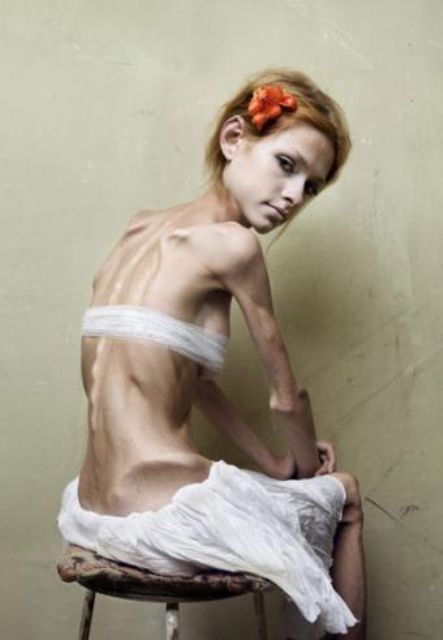 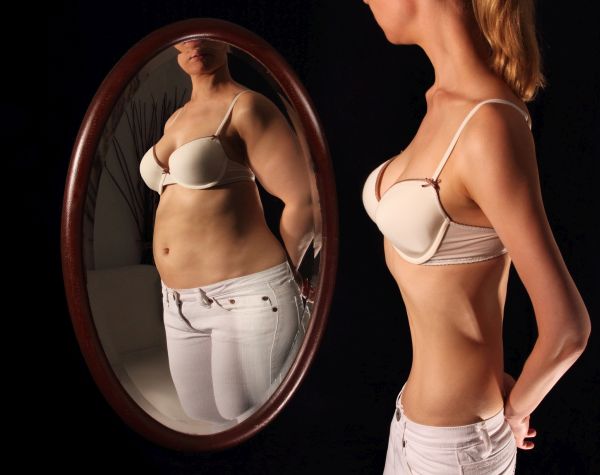 Infodrom: Motnje hranjena
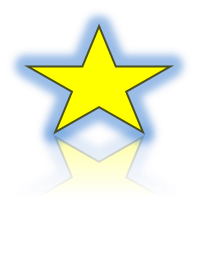 C) BOLEZNI SRCA IN OŽILJA so najpogostejši vzrok smrti odraslih ljudi v Sloveniji. Nezdrava prehrana, zlasti če vsebuje veliko maščob, lahko privede do zamašitve žil in celo do smrti.
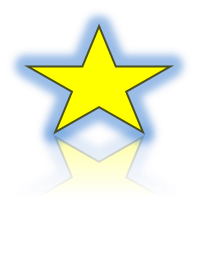 Naloga:
Prepiši U, str. 59